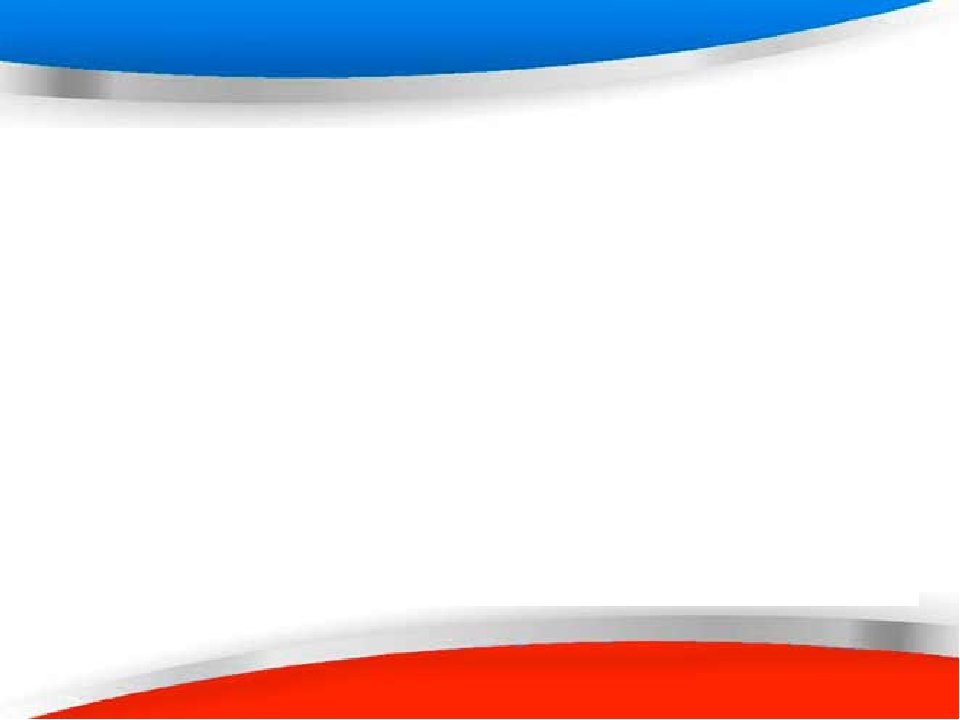 Муниципальное казенное дошкольное образовательное учреждение детский сад "Ласточка"
Тема: «Содержание, планирование, методы и формы гражданского патриотического воспитания 6-7 лет»

Выполнила: Крытцева Инна      Олеговна
с. Кыштовка
2023г
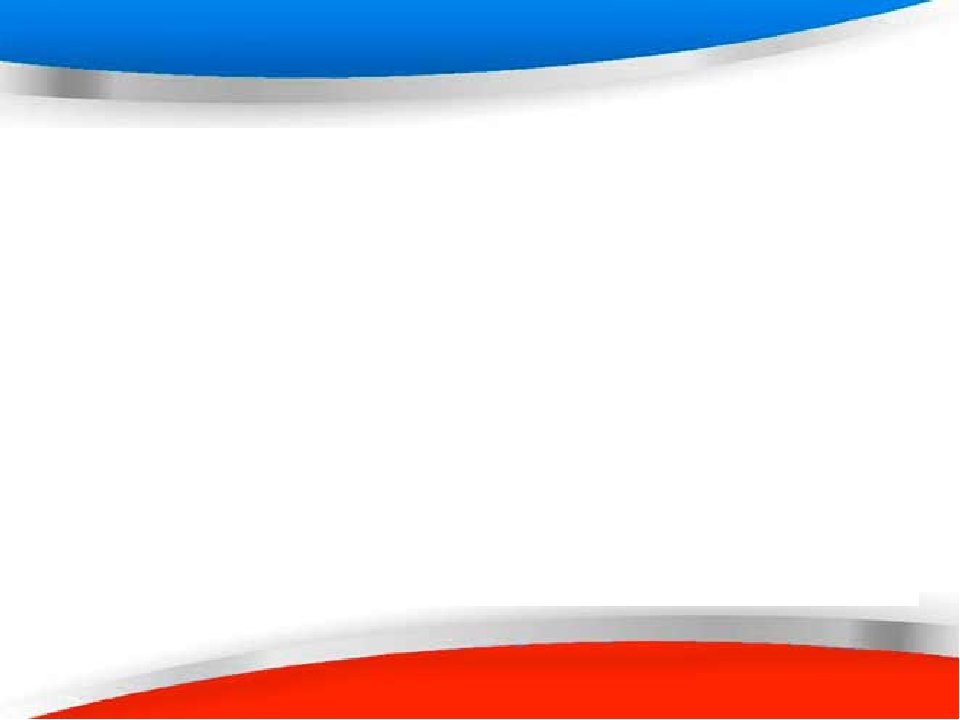 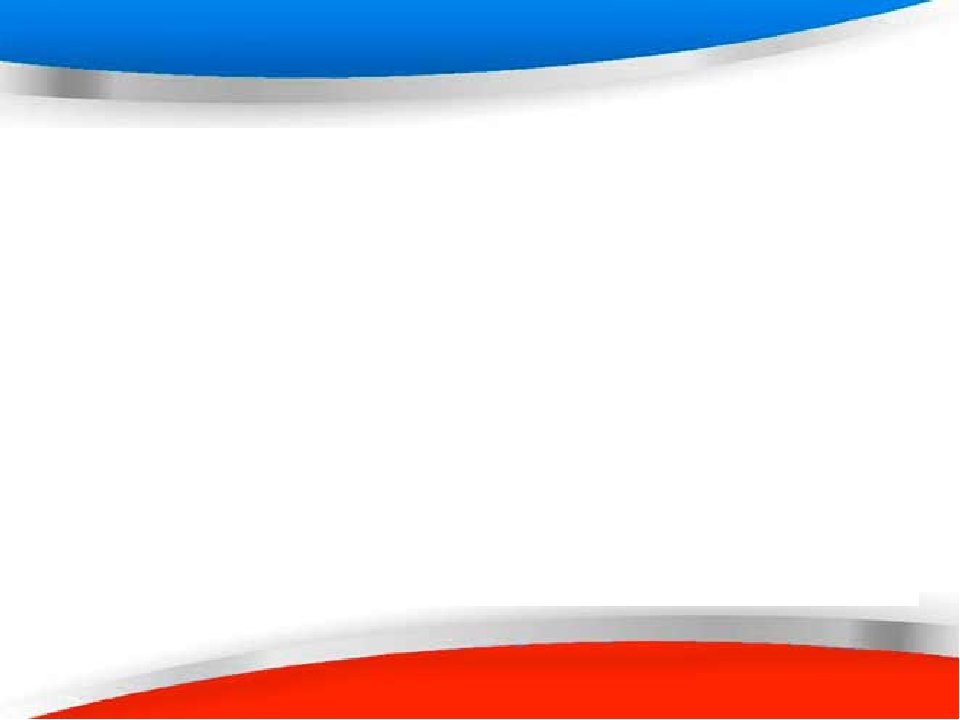 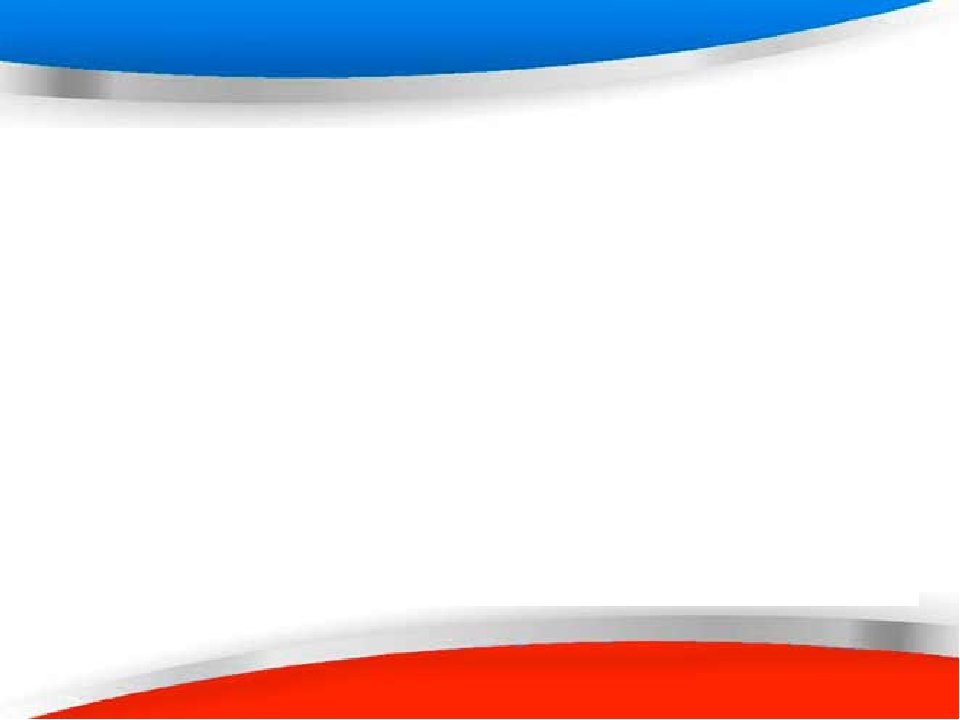 Что нового? В области формирования основ гражданственности и патриотизма
• Знакомит с целями и доступными практиками волонтерства в России.
• Расширяет представления о столице России – Москве.
• Знакомит с основными положениями порядка использования государственной символики.
Расширять представления детей о государственных праздниках: все что были ранее + День полного освобождения Ленинграда от фашистской блокады, Международный день родного языка, День добровольца (волонтера) в России, День Конституции РФ.
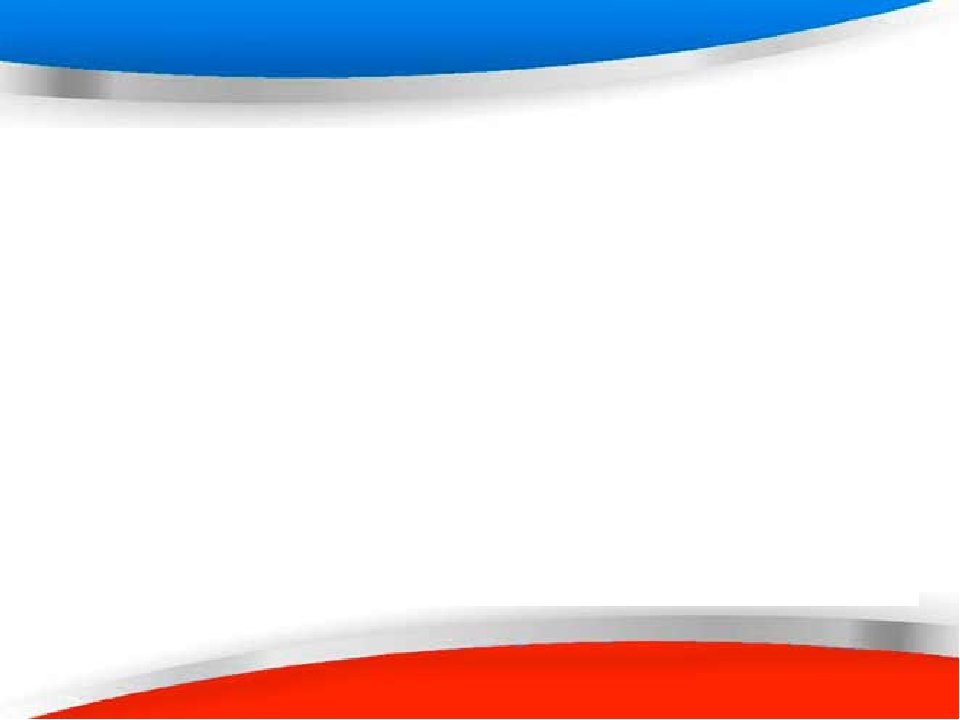 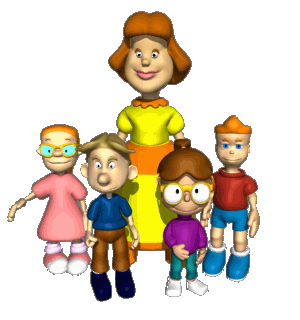